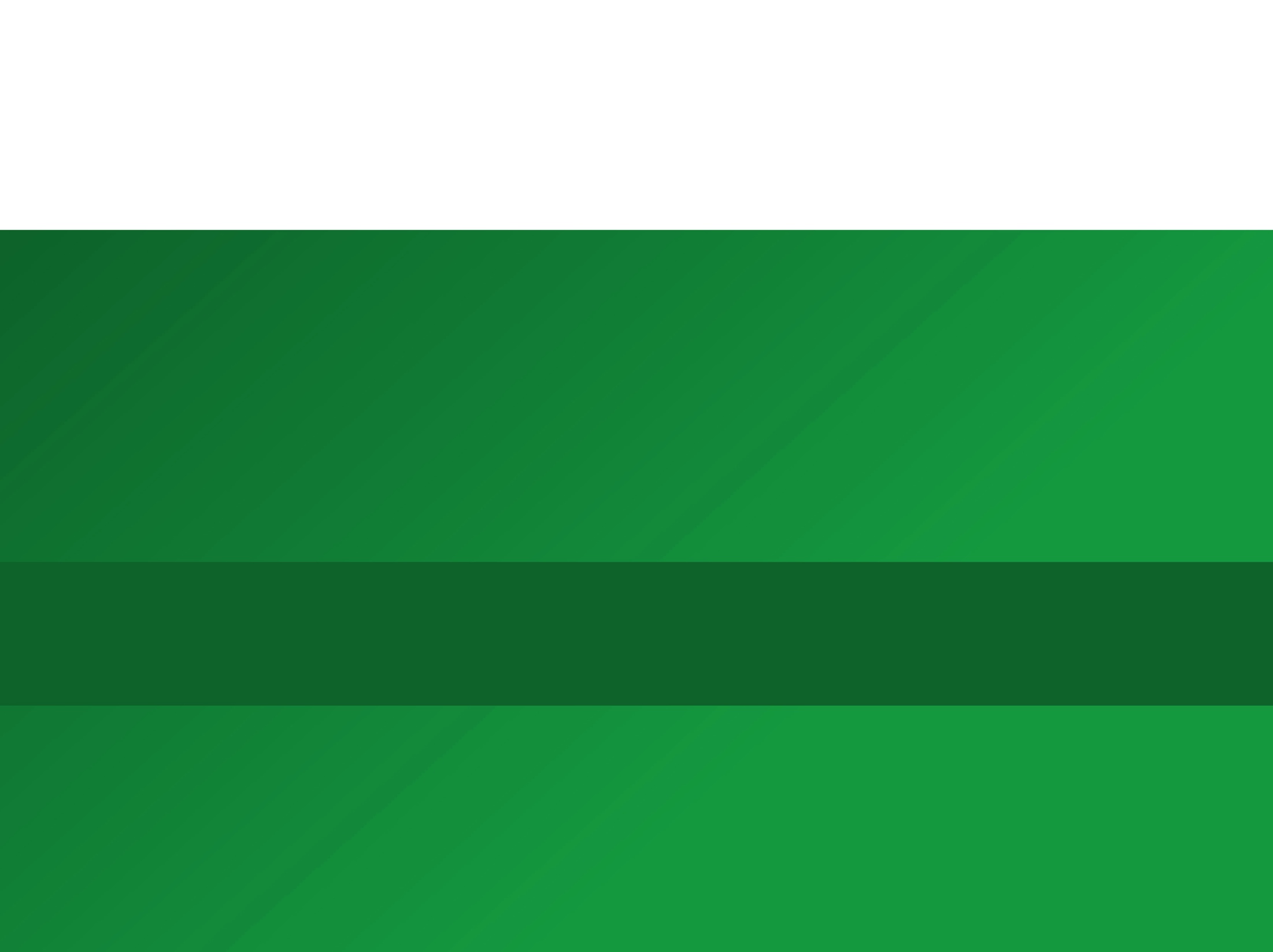 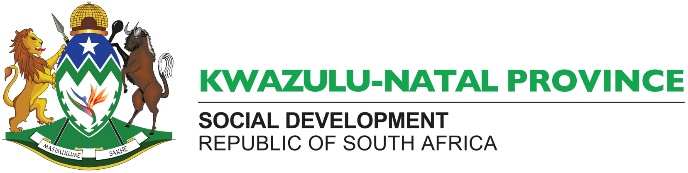 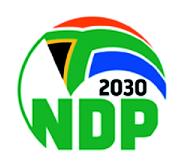 A Multi-Sectoral Approach in the provision of services to homeless people in Durban, South Africa by Vanessa Singh
GROWING KWAZULU-NATAL TOGETHER
1
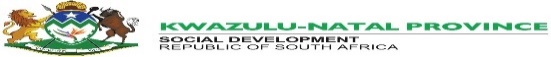 INTRODUCTION
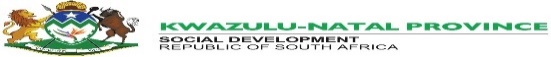 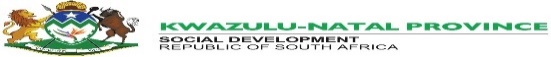 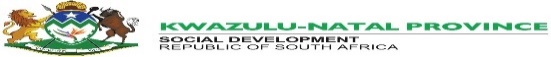 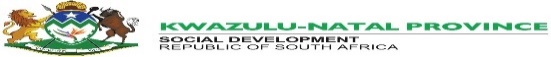 INTERVENTIONS
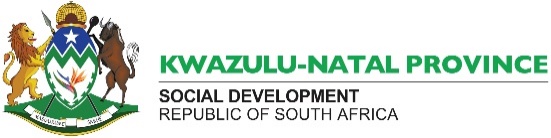 GROWING KWAZULU-NATAL TOGETHER
7
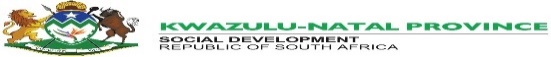 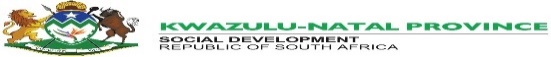 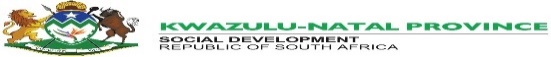 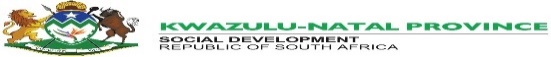 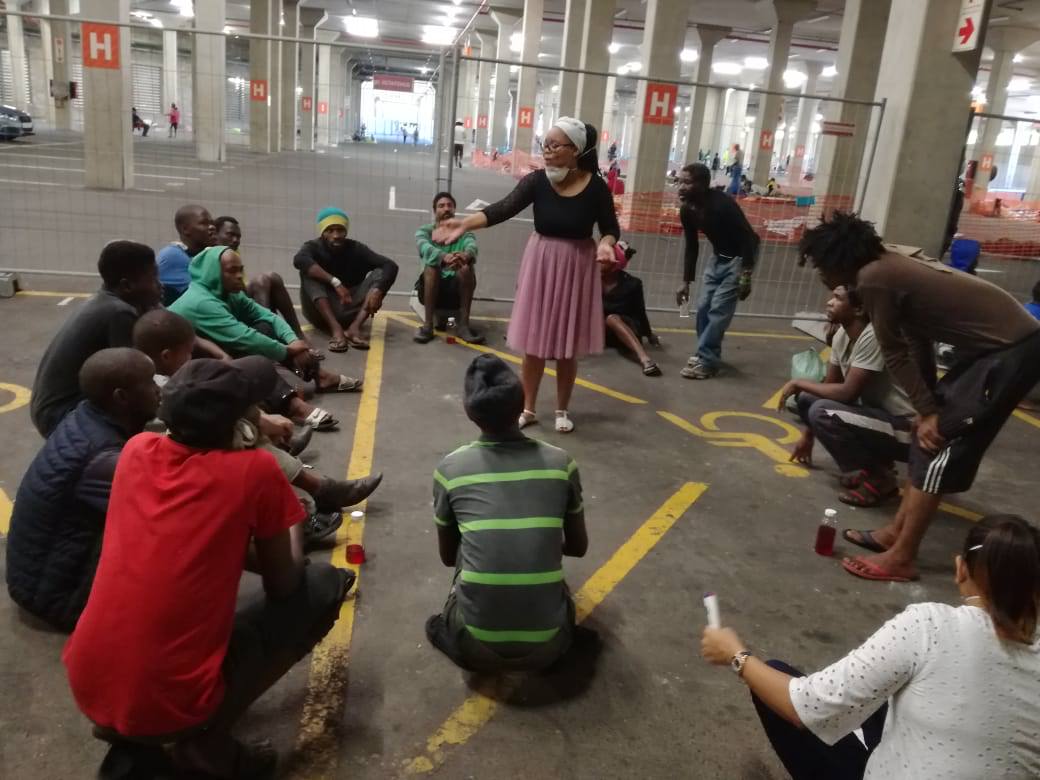 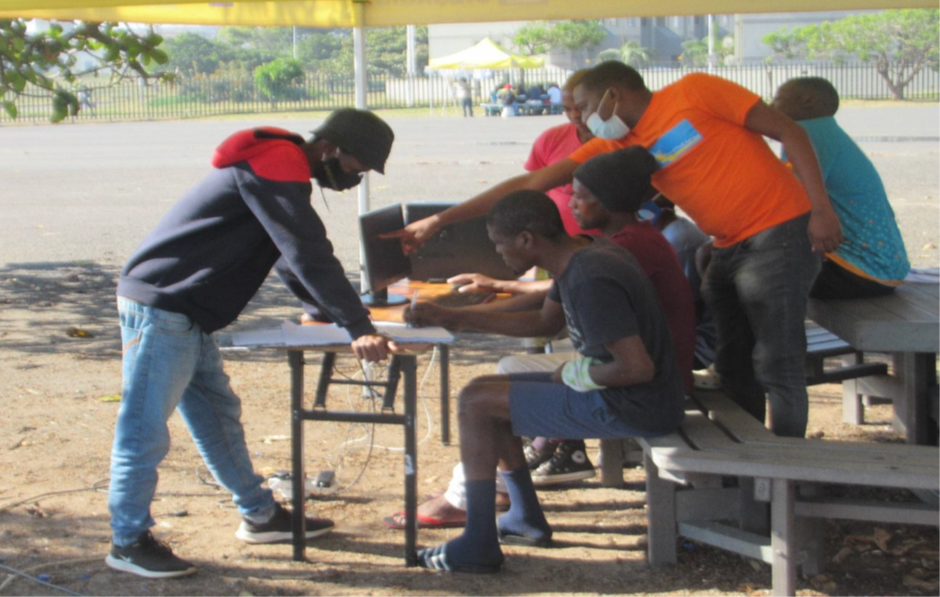 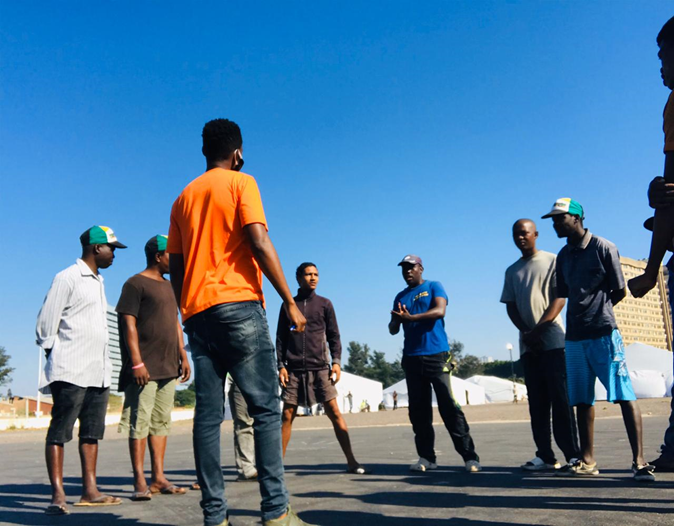 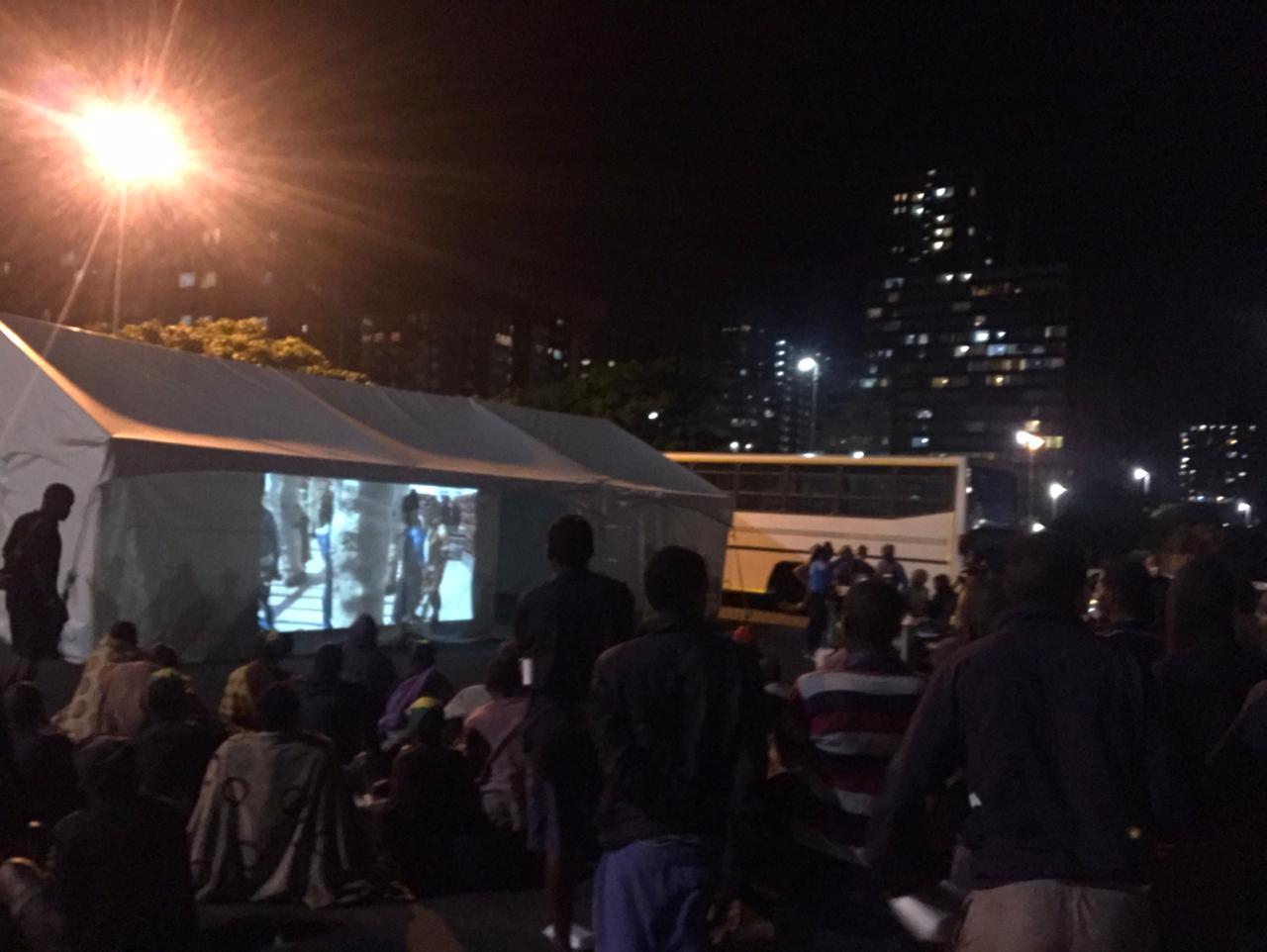 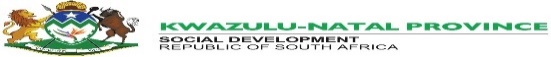